Desafios para Políticas de Inovação da Educação Superior: perspectivas para as IES Comunitárias
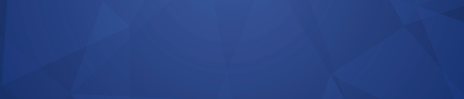 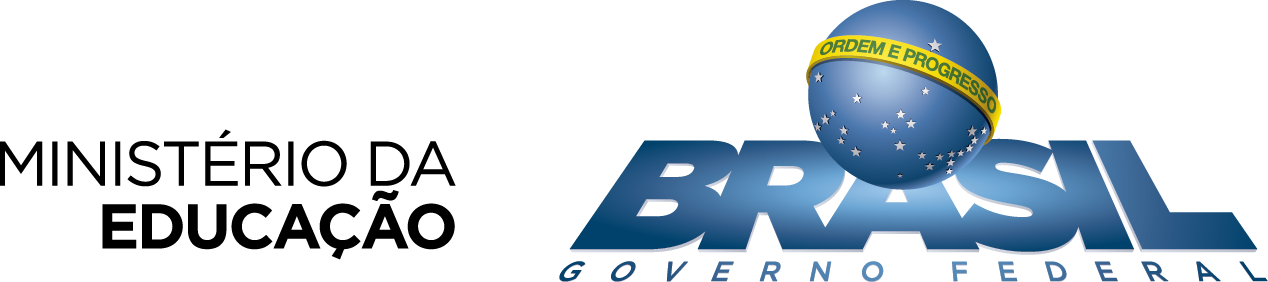 Secretaria Executiva
Michel Zanoni Camargo
Novembro 2018
Regulamentação básica das ICES
Constituição Federal 1988 – art. 213.
Lei nº 9.394, de 1996
Lei nº 12.881, de 15/11/2014
Portaria nº 863, de 3 de outubro de 2014
Portaria Normativa nº 21, de 21 de dezembro de 2017
Principais Características ICES
Natureza jurídica de direito privado (associação ou fundação)
Patrimônio pertencente a entidades da sociedade civil
Sem finalidade lucrativa
Gestão da mantenedora com representantes da comunidade
Ideal comunitário (necessidades sociais da região)
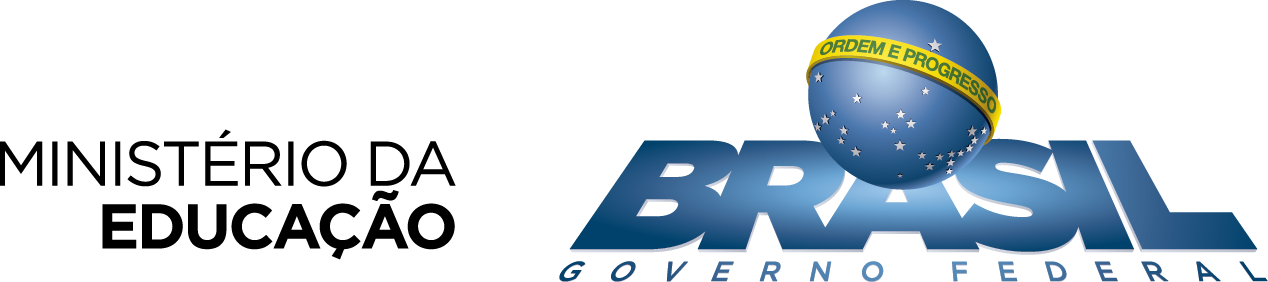 Dados - Ensino Superior
IES em atividade no Brasil

2.953
IES em atividade no Brasil EaD
408
Cursos superiores em atividade no Brasil

47412
Cursos superiores em atividade no Brasil
EaD
2867
Fonte: E-mec
* Dados de novembro2017 e fevereiro/2018.
[Speaker Notes: Fontes: 

- IDEB: INEP
desempenho: INEP
1,7 milhão nem-nem: IBGE. 
- 82%: PNAD/IBGE/Anuário Todos pela Educação 2016
- População jovem: Elaboração SAE/PR]
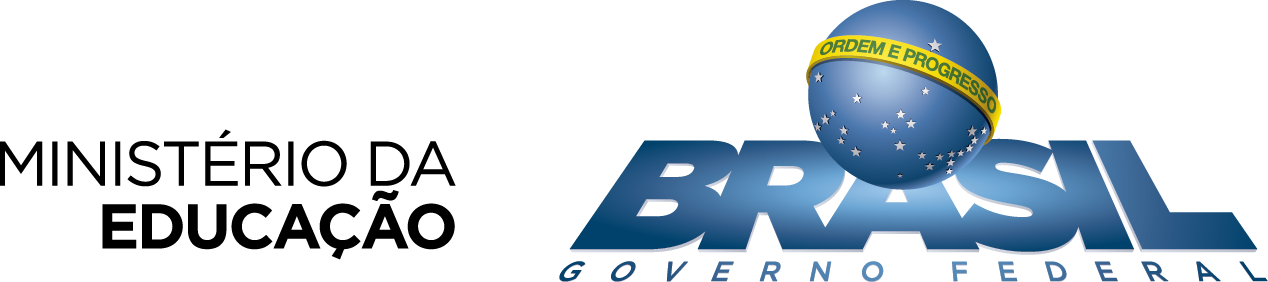 Distribuição ICES
Fonte: E-mec . Danos de Novembro/2018.
[Speaker Notes: Fontes: 

- IDEB: INEP
desempenho: INEP
1,7 milhão nem-nem: IBGE. 
- 82%: PNAD/IBGE/Anuário Todos pela Educação 2016
- População jovem: Elaboração SAE/PR]
Desafios para a Educação Superior - IPEA
Desafios para a Educação Superior
Desafios para a Educação Superior
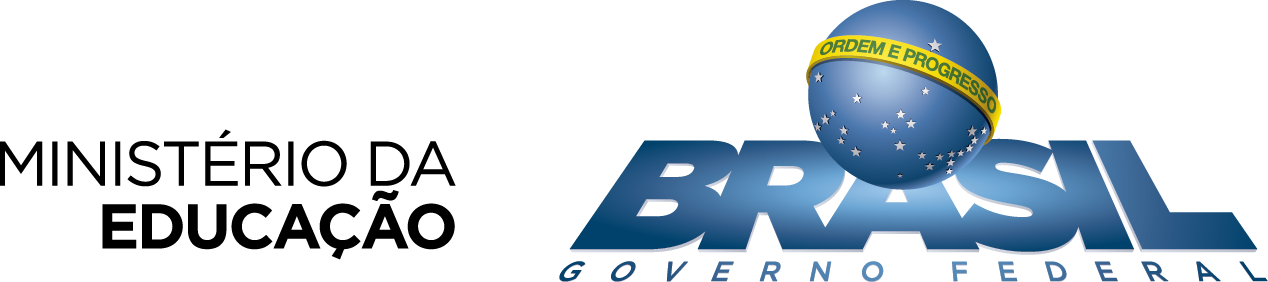 DESAFIOS PARA AS ICES
[Speaker Notes: Fontes: 

- IDEB: INEP
desempenho: INEP
1,7 milhão nem-nem: IBGE. 
- 82%: PNAD/IBGE/Anuário Todos pela Educação 2016
- População jovem: Elaboração SAE/PR]
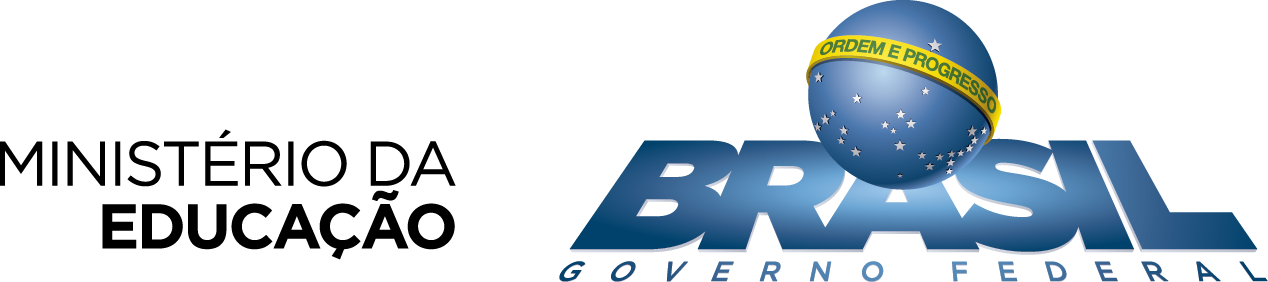 DIFERENCIAL DAS ICES
[Speaker Notes: Fontes: 

- IDEB: INEP
desempenho: INEP
1,7 milhão nem-nem: IBGE. 
- 82%: PNAD/IBGE/Anuário Todos pela Educação 2016
- População jovem: Elaboração SAE/PR]
Contexto: Plano Nacional de Educação – PNE 2014-2024
Indução à expansão da oferta
Meta 12: elevar a taxa bruta de matrícula na educação superior para 50% e a taxa líquida para 33% da população de 18 a 24 anos

Eficiência e racionalidade (Estratégia 12.19 do PNE)
Reestruturar procedimentos de regulação, supervisão e avaliação, aprimorando a qualidade das decisões 
Desburocratizar fluxos e reduzir tempo de análise e estoque de processos
Temas da Estratégia Nacional de Ciência, Tecnologia e Inovação 2016-2022 (MCTIC)
Soluções para o desenvolvimento, autonomia e soberania nacional
Articulação da Política de CT&I com as principais políticas de Estado e integração dos atores
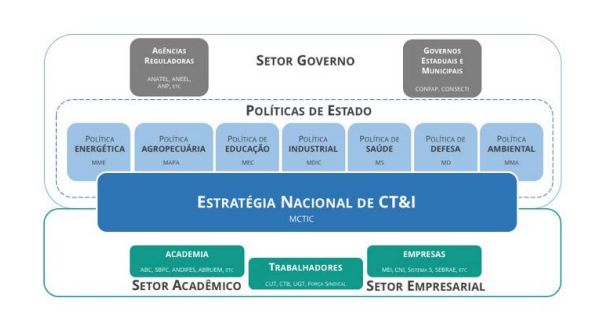 Como a Política de Educação Superior e as IES podem responder a estes imperativos do desenvolvimento nacional?
PERSPECTIVAS A MÉDIO PRAZO
Manutenção da qualidade de ensino
Especialização de IES (ensino ou pesquisa)
Integração universidade – empresa (prática)
Fortalecimento local e regional
Preferência para destinação de recursos público
Manutenção de incentivos fiscais
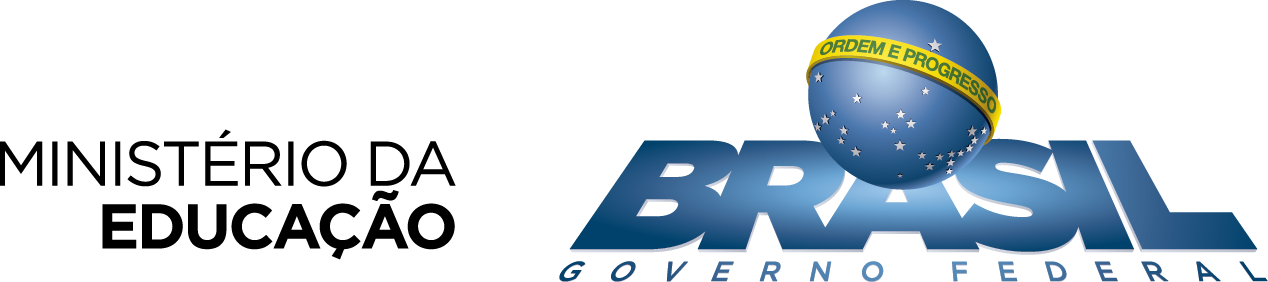 Obrigado!
Michel Zanoni Camargo
Diretor de Programa
SE/MEC
[Speaker Notes: Fontes: 

- IDEB: INEP
desempenho: INEP
1,7 milhão nem-nem: IBGE. 
- 82%: PNAD/IBGE/Anuário Todos pela Educação 2016
- População jovem: Elaboração SAE/PR]